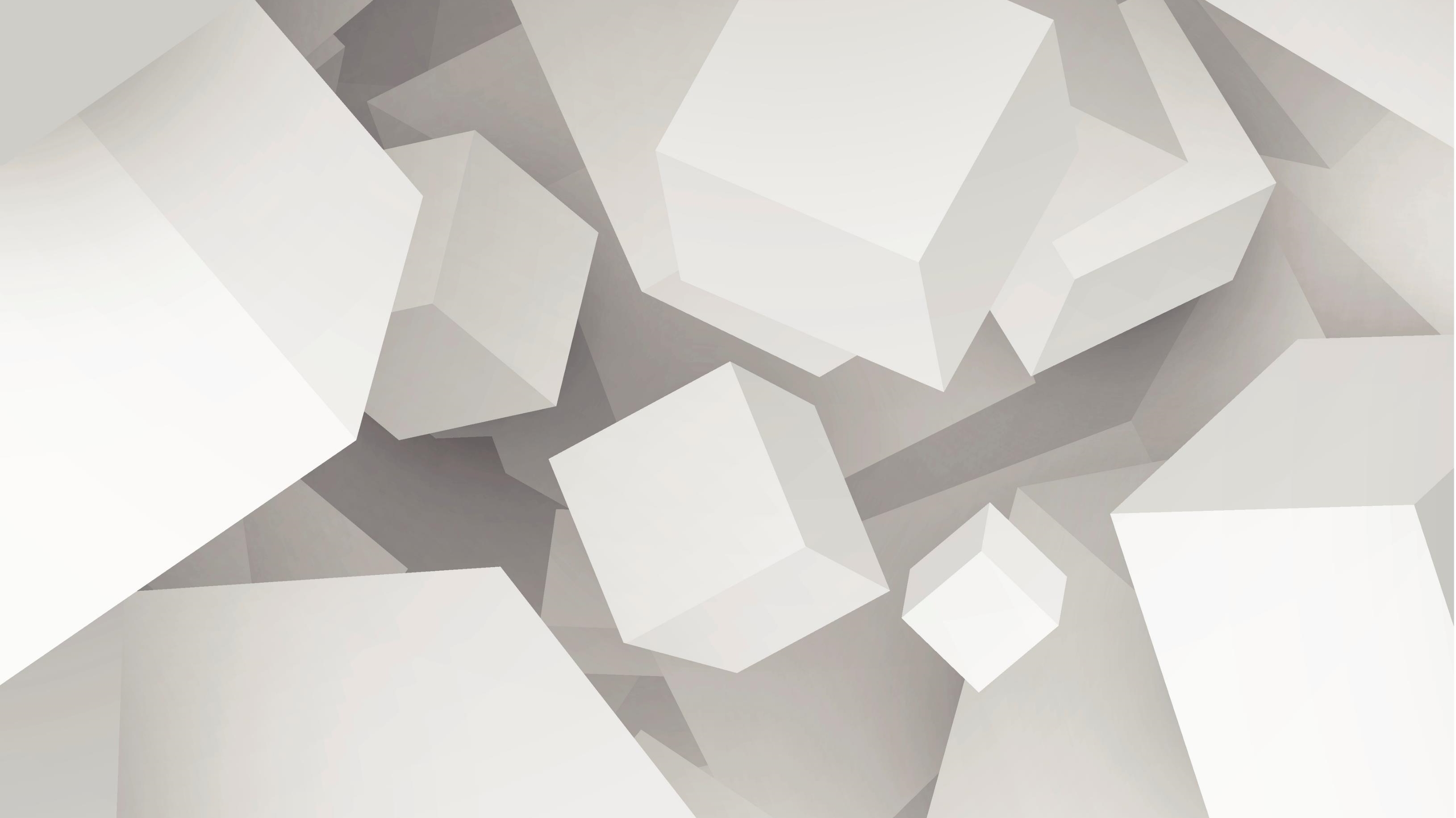 MATLAB Image Processing using the SVD
Josh BevanSummer 2022
The Singular Value Decomposition (SVD)
Data Reduction: High-Dimensionality data (images, etc.)
Data analogue of FFT, in-place of sin/cos etc., but instead tailored basis
Solve Ax =b, for non-square A
Least-square linear regression
PCA
Real use cases: Google PageRank, Facebook face identification, recommender systems (Netflix, Amazon), $1M Netflix Prize
Scalable for very large data sets. In comparison to newer/popular NN ML, simple and interpretable.
SVD Particulars
SVD Image Compression Example
Compute SVD for image
Look at relationship between number of ranks and quality
Useful built-in MATLAB image examples:https://www.mathworks.com/help/matlab/import_export/matlab-example-data-sets.html#mw_d7b7b839-5281-47b0-a838-6c6fe5ec32c2
Eigenfaces
The Exteded Yale Face Database B, from Athinodoros Georghiades, Peter Belhumeur, and David Kriegman's paper, "From Few to Many: Illumination Cone Models for Face Recognition under Variable Lighting and Pose", PAMI, 2001
http://vision.ucsd.edu/~leekc/ExtYaleDatabase/ExtYaleB.html
Brunton’s “EigenActionheroes”
Copyright issues…
https://youtu.be/SD4NfEKZ_p8?t=54
Citations
Data Driven Science & Engineering: Machine Learning, Dynamical Systems, and Control
by S. L. Brunton and J. N. Kutz
Cambridge Textbook, 2019
 
Copyright 2019, All Rights Reserved
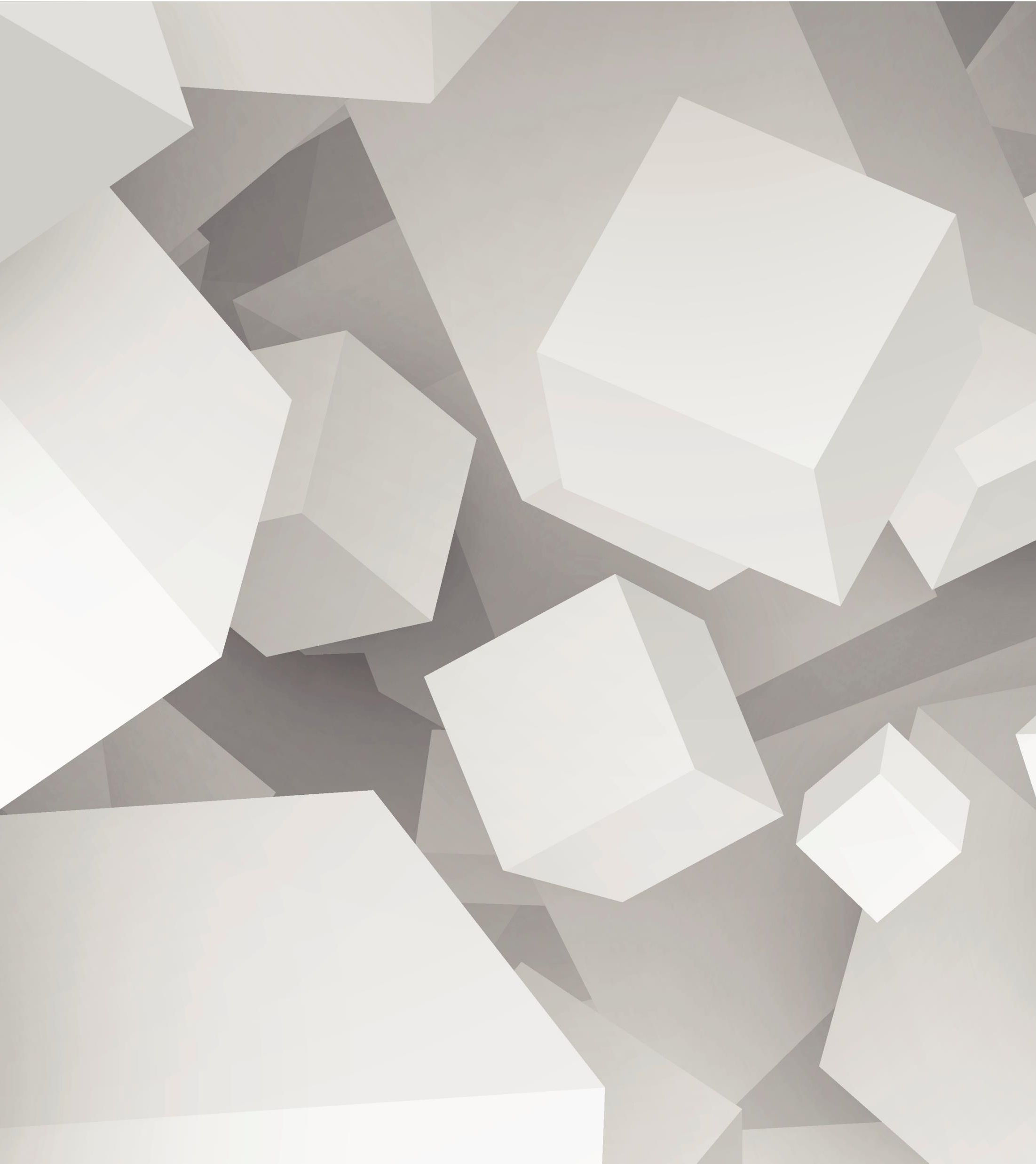 Ti
Text